Отчет по декаде «Школа без табачного дыма!» СОШ №45 В рамках декады «Школа без табачного дыма!» в школе  проведены следующие мероприятия: 1. Классные часы в  5-11 параллелях   по теме «Школа без табачного дыма!».2. Круглый стол по теме «За здоровое поколение!!»  5-7 классы.3. Игра-викторина «Куренье или здоровье?»  5-6 классы.
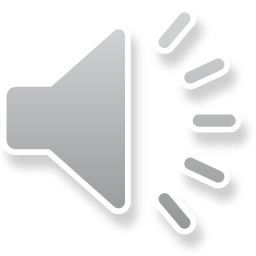 СРЕДНЯЯ ОБЩЕОБРАЗОВАТЕЛЬНАЯ ШКОЛА №45
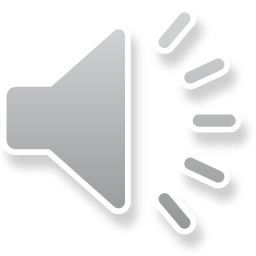 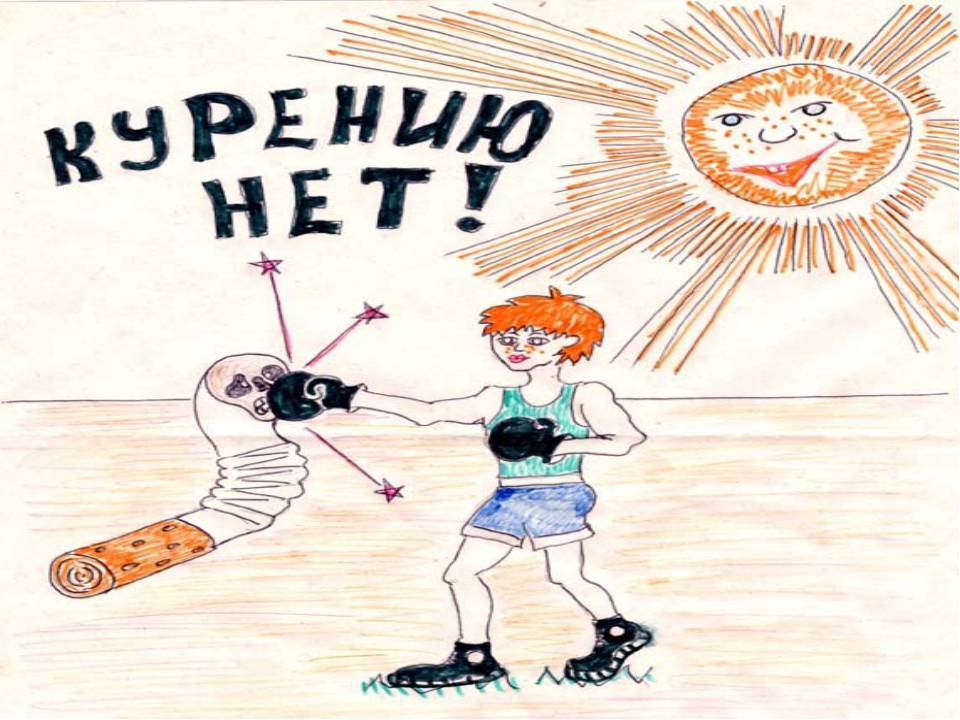 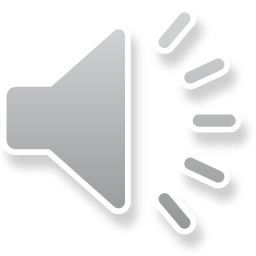 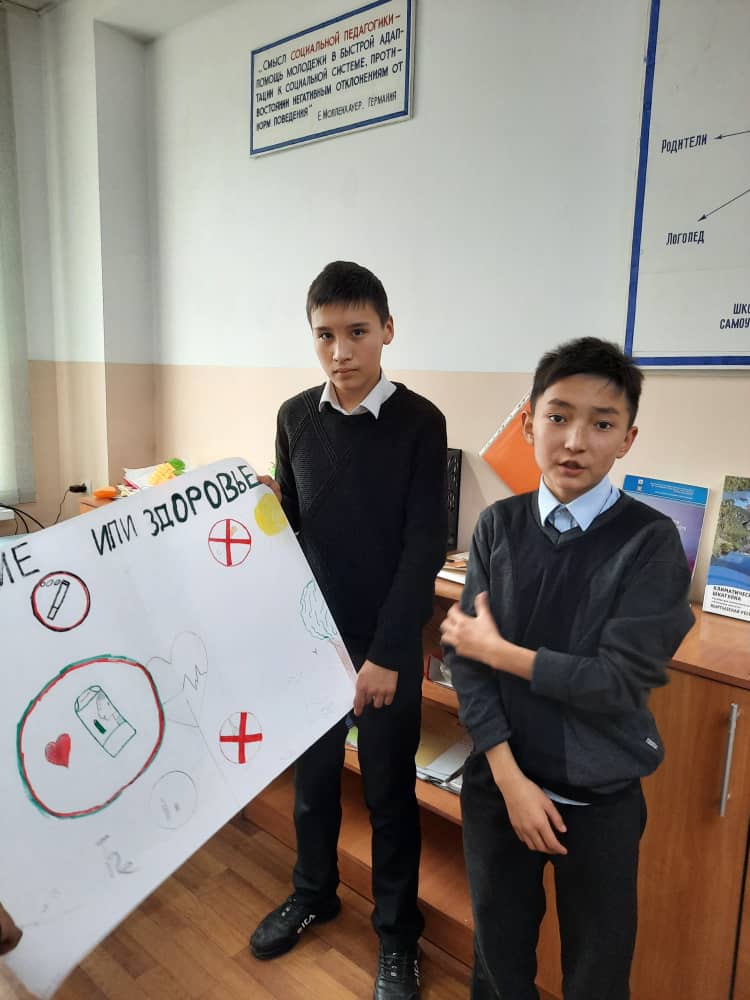 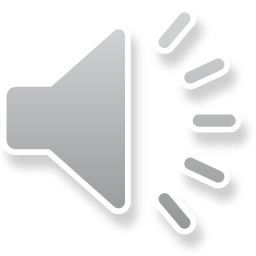 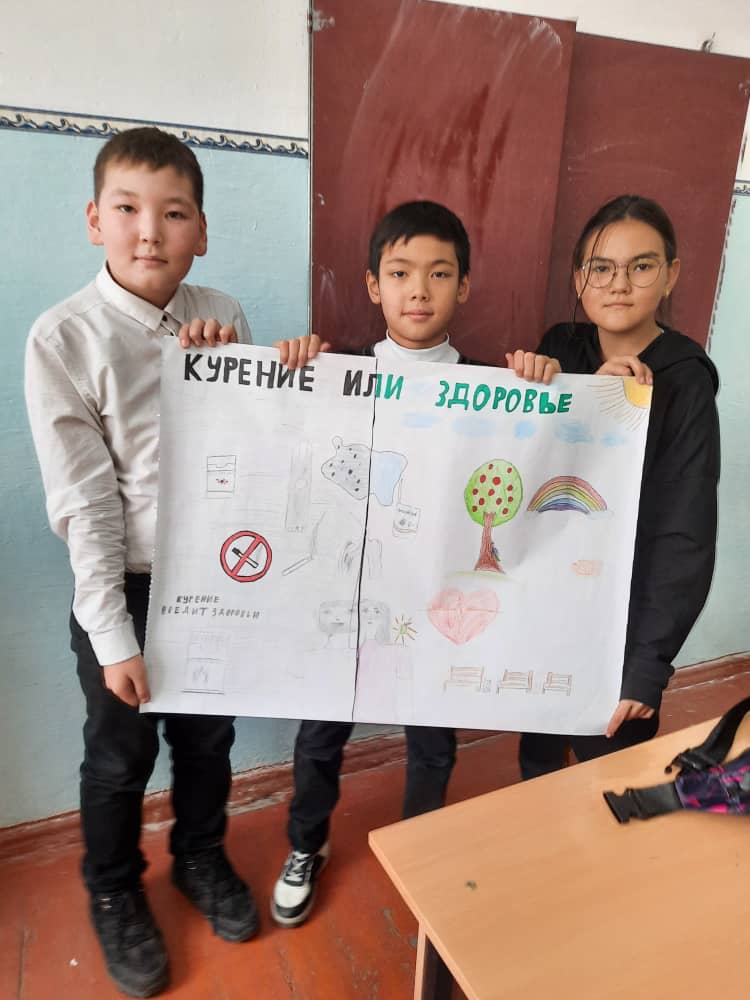 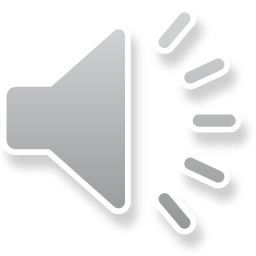 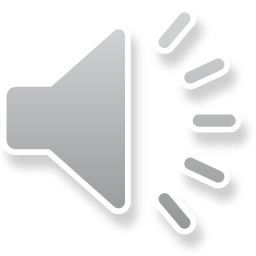 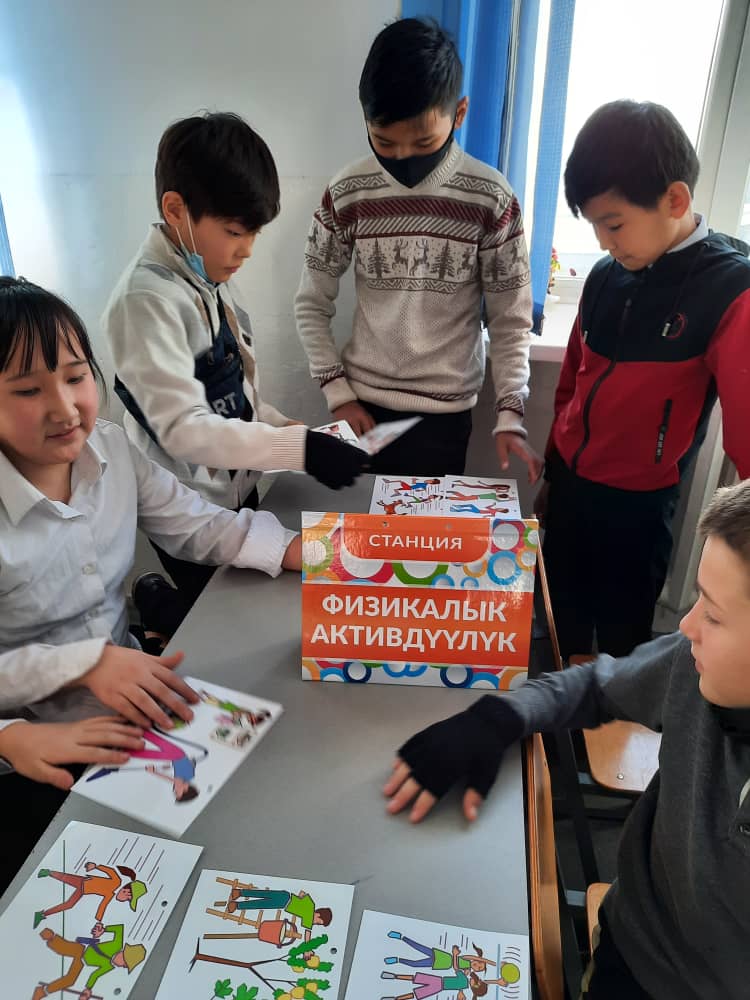 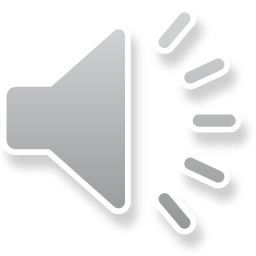 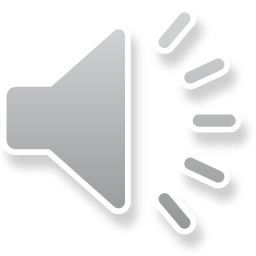 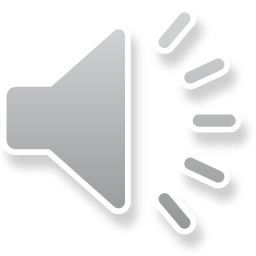 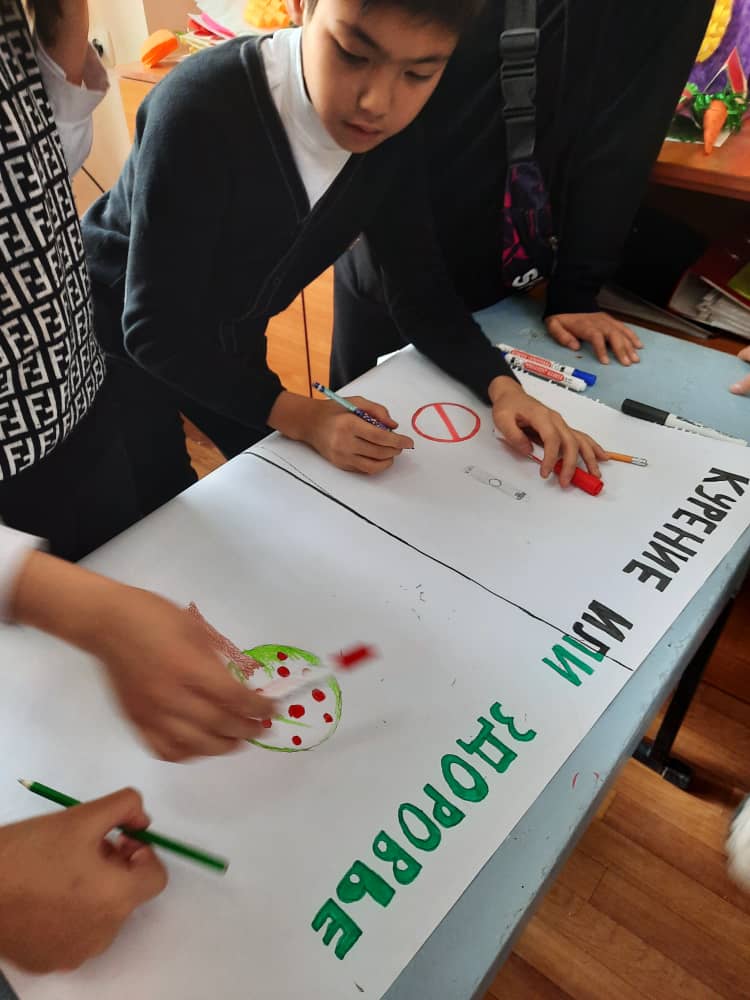 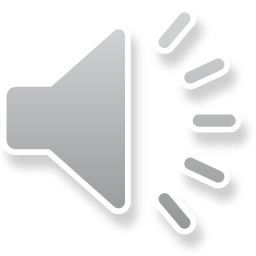 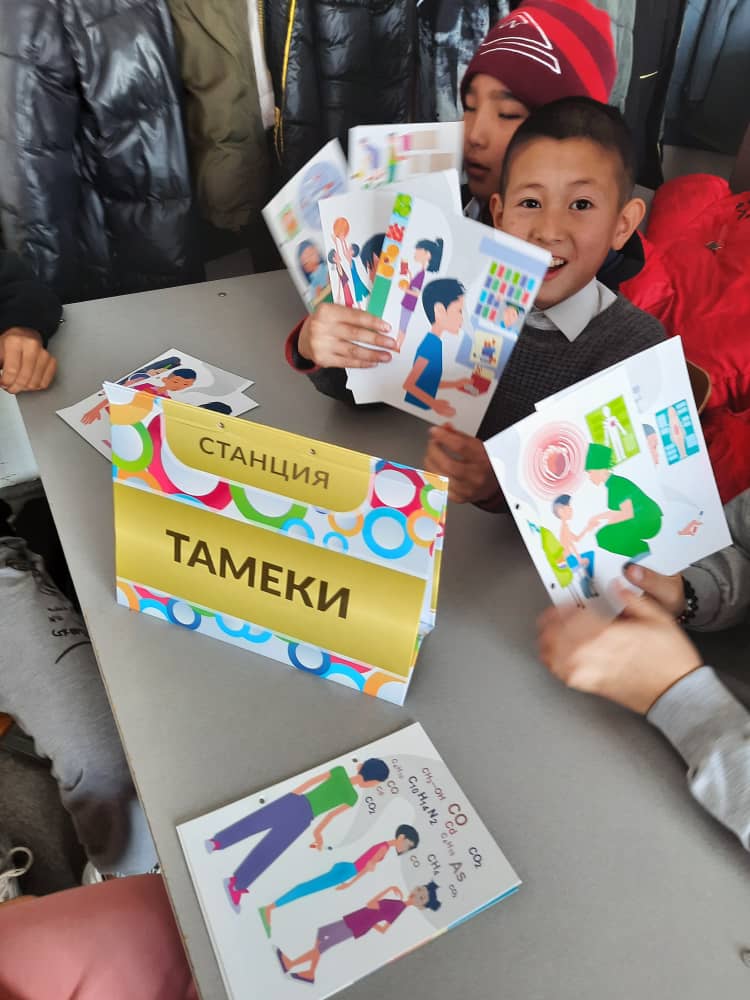 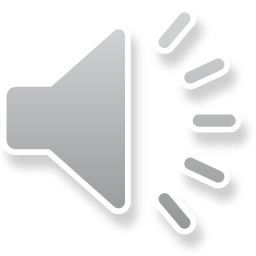 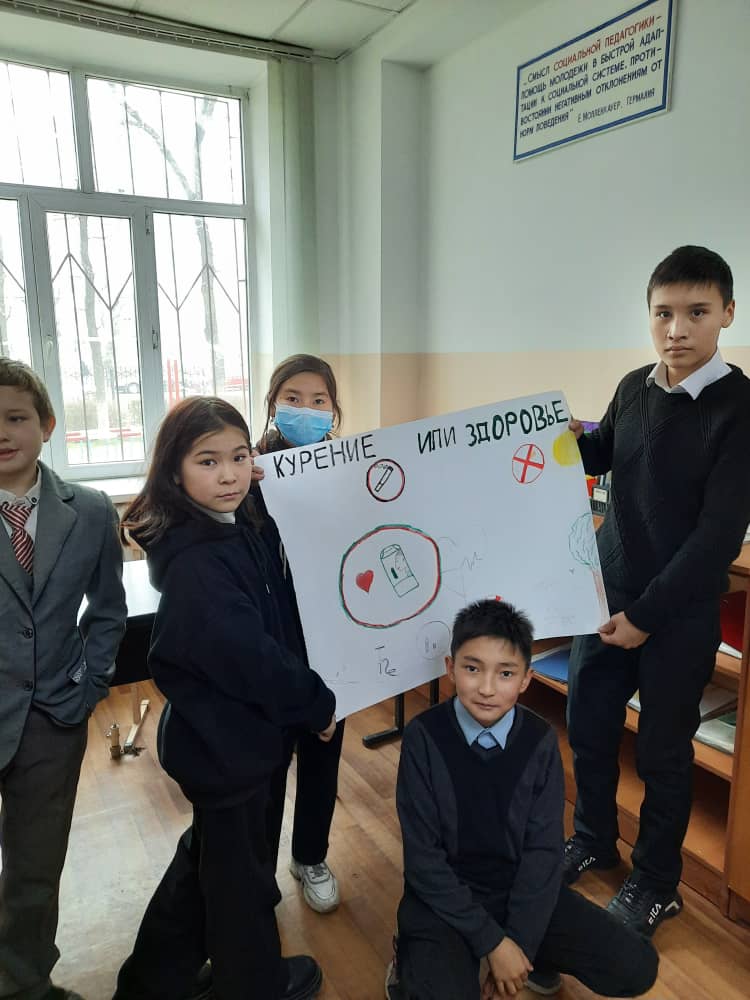 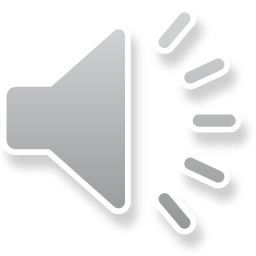 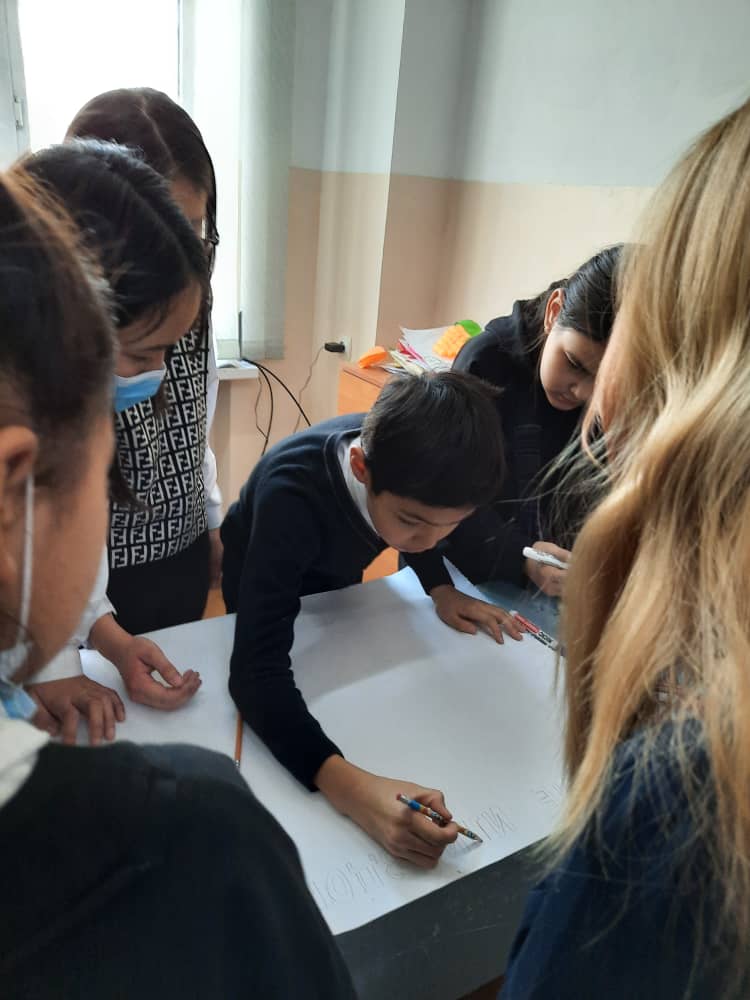 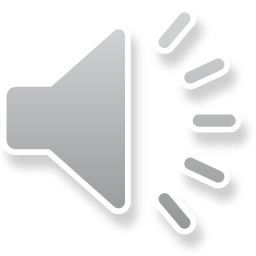 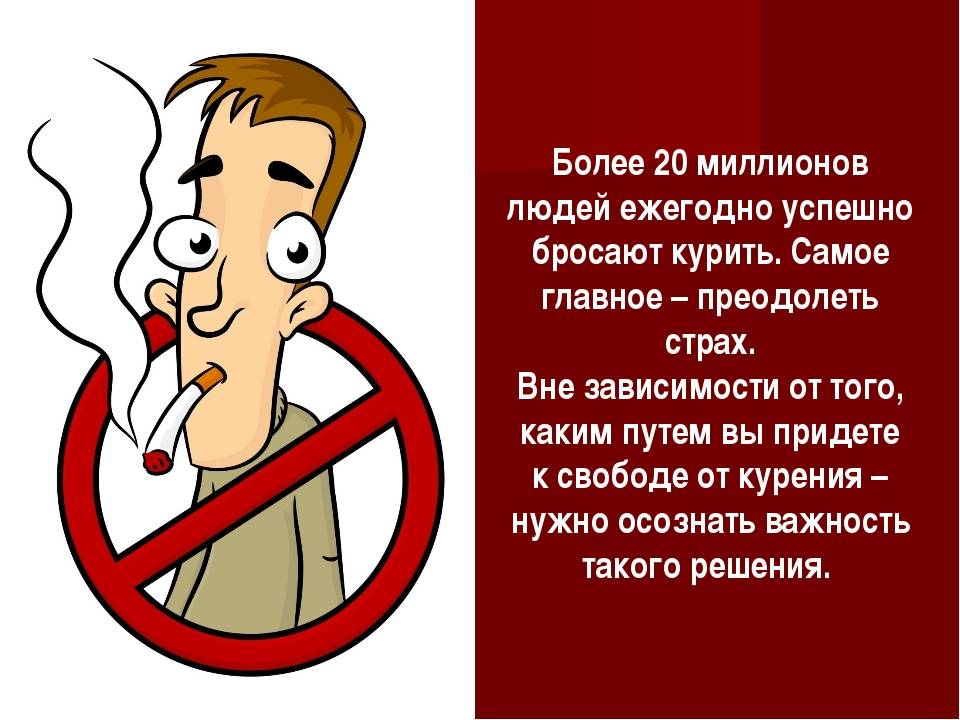 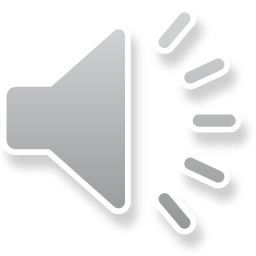 Спасибо за внимание!
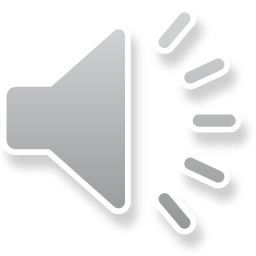